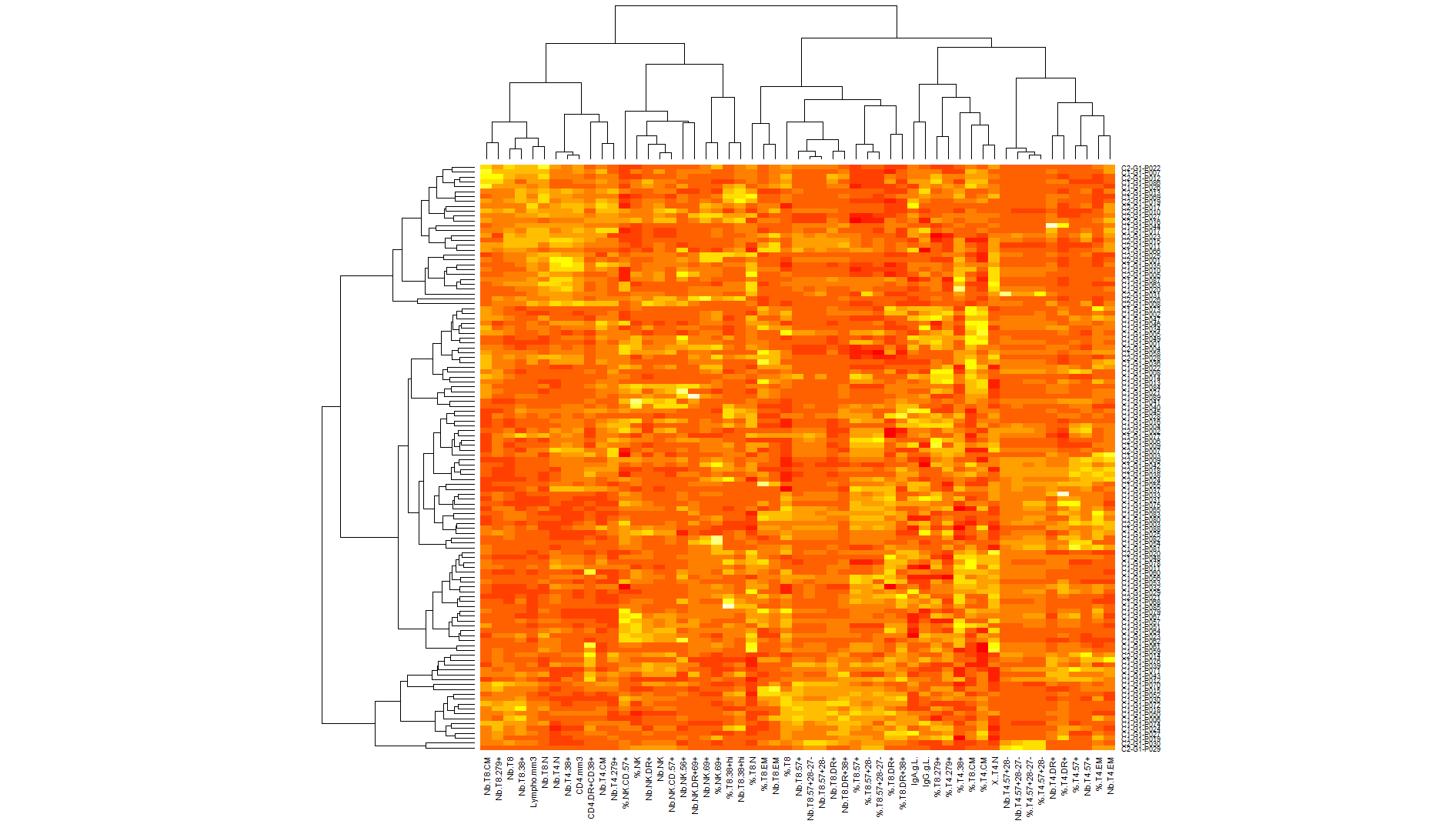 Observations (patients)
Variables (markers)
N, naïve; EM, effector memory; CM, central memory
T4